Детский фитнес
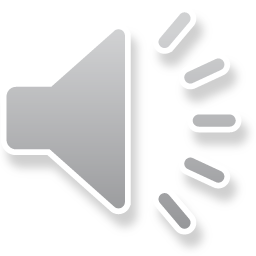 Лариса Викторовна Борознова
учитель  физической культуры
МАОУ «СРЕДНЯЯ ОБЩЕОБРАЗОВАТЕЛЬНАЯ ШКОЛА № 40» г. Перми
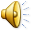 Зачем нужно развиваться?
Что такое фитнес?История возникновения
Произошел от англ. слова «fitness» , что означает «быть в форме». 
Это активный образ жизни и гармонично сочетающий в себе занятия спортом и правильное питание.
Сегодня фитнес - это увлекательные и полезные занятия спортом для людей разных возрастов.
Зачем нужно заниматься фитнесом?«В здоровом теле – здоровый дух»                                       (с) Ювенал – римский поэт, сатирик
занятия спортом делают вас сильнее;
фитнес укрепляет сердечно-сосудистую систему;
развивает гибкость вашего тела;
иммунитет становится крепче;
помогает следить за весом;
снимают стрессы и депрессии;
придают уверенность в себе и поднимают самооценку.
Фитнес – это современно
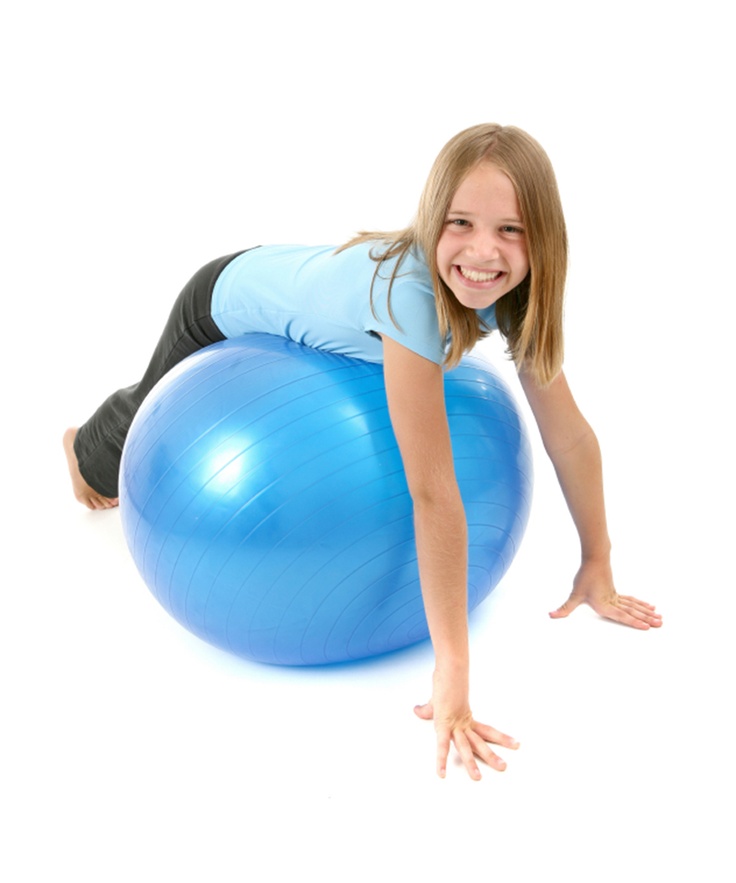 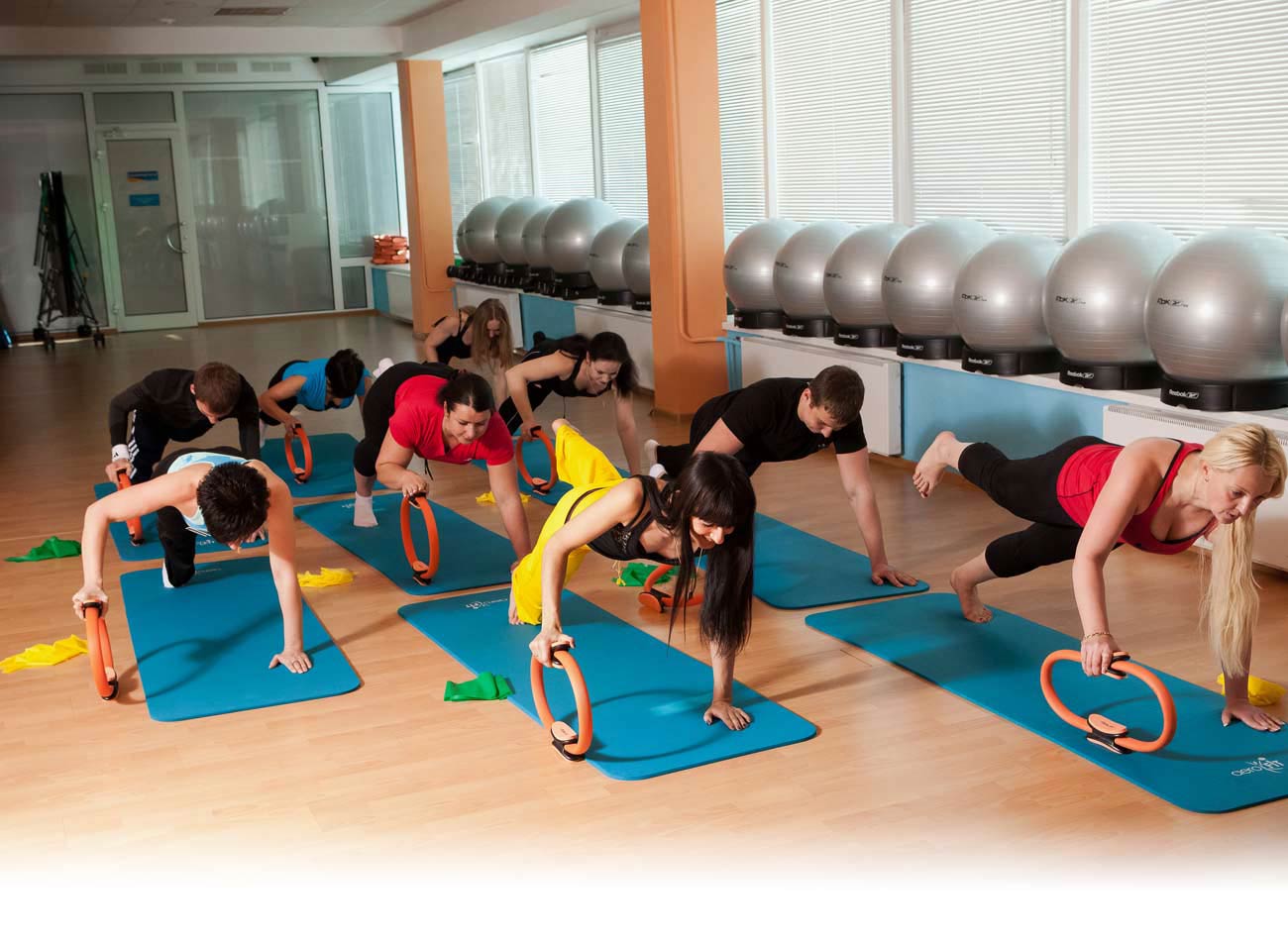 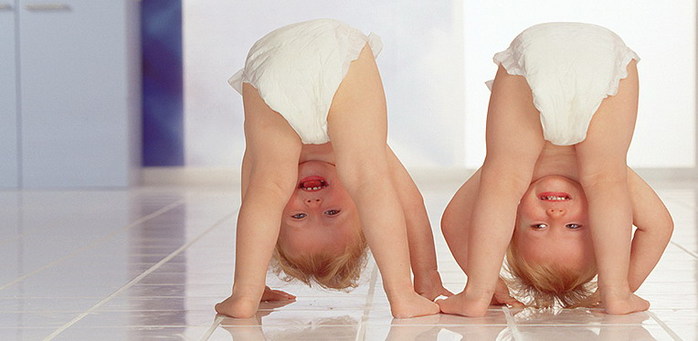 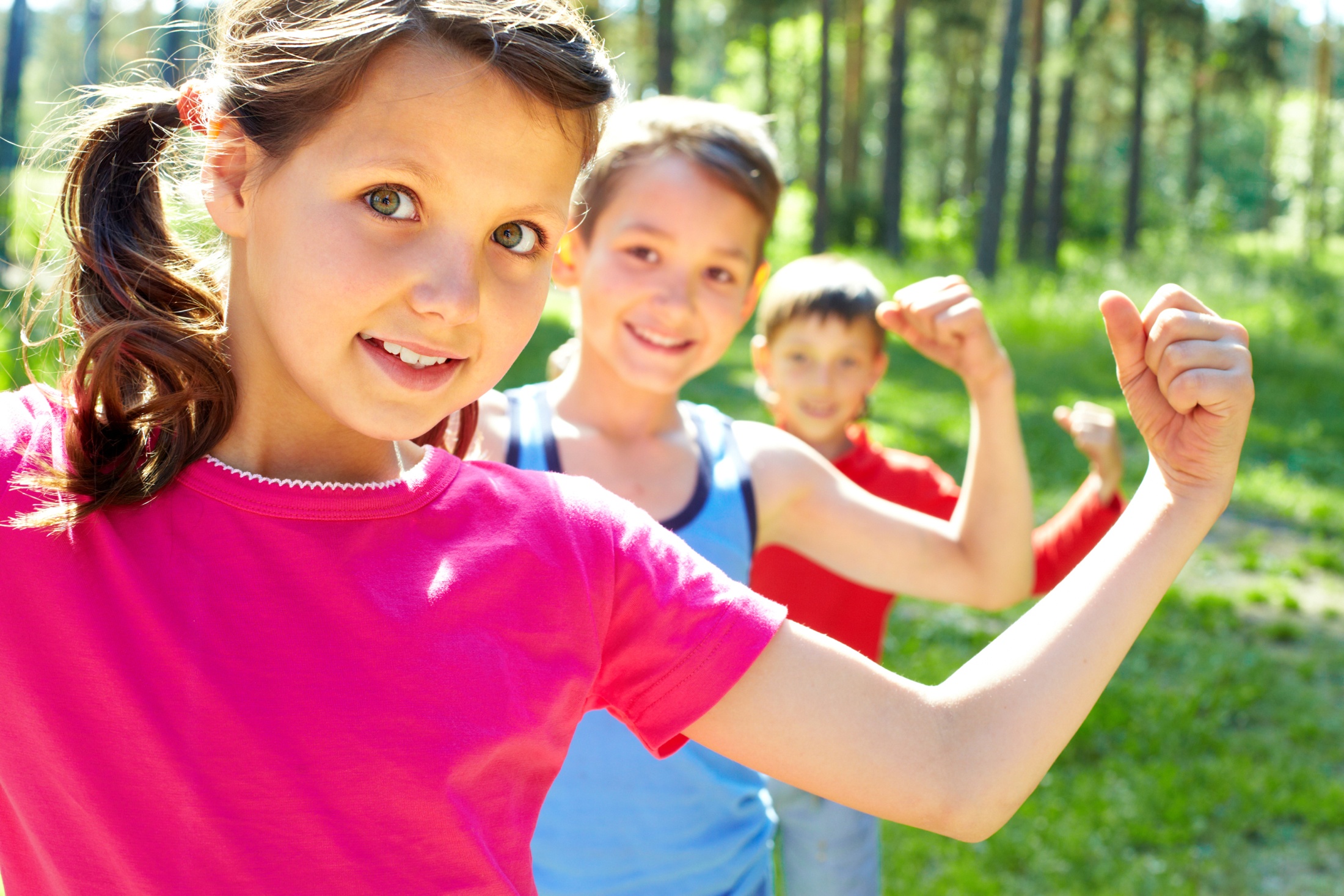 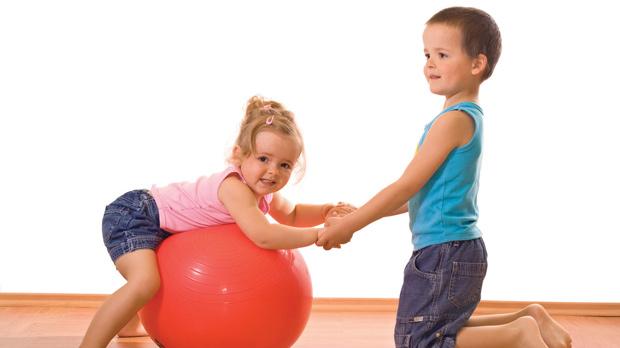 Фитнес в истории
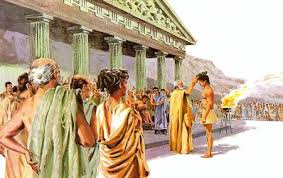 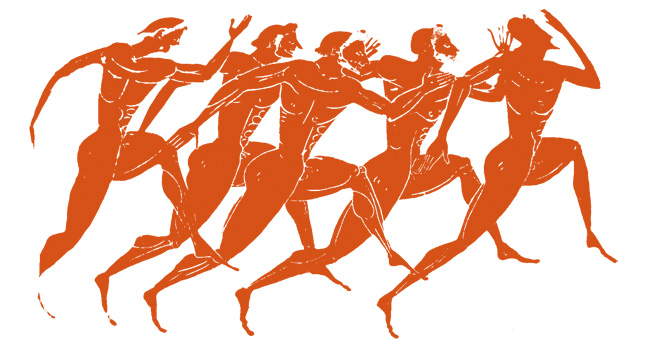 Слово фитнес английское, первые фитнес – клубы возникли в США.

Корнями фитнес уходит во времена Древней Греции и Рима. Современный фитнес взял очень многое из античных Олимпийских Игр Древней Греции.

 В те времена существовал культ атлетизма, здорового и красивого тела.
Зачем детям заниматься фитнесом?
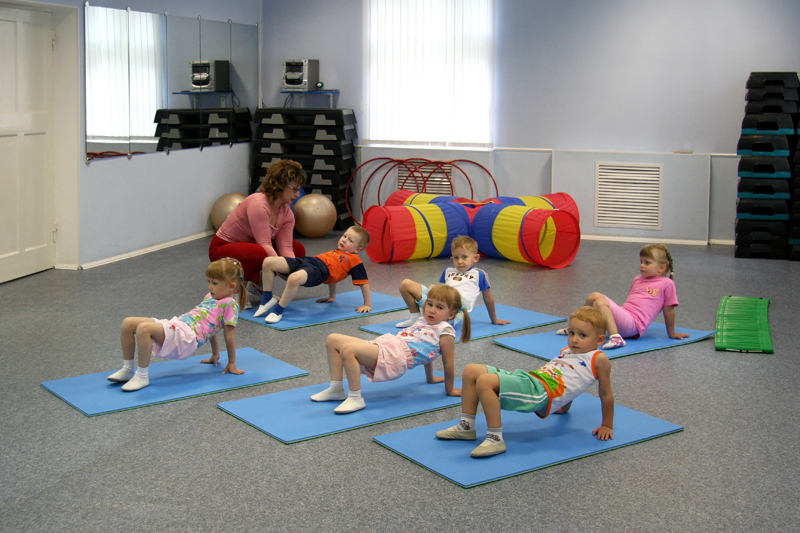 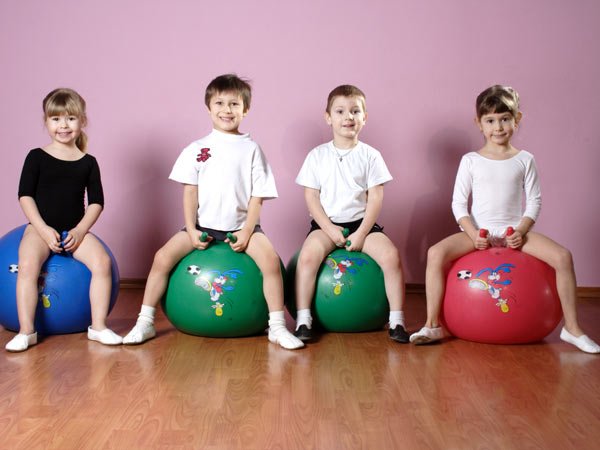 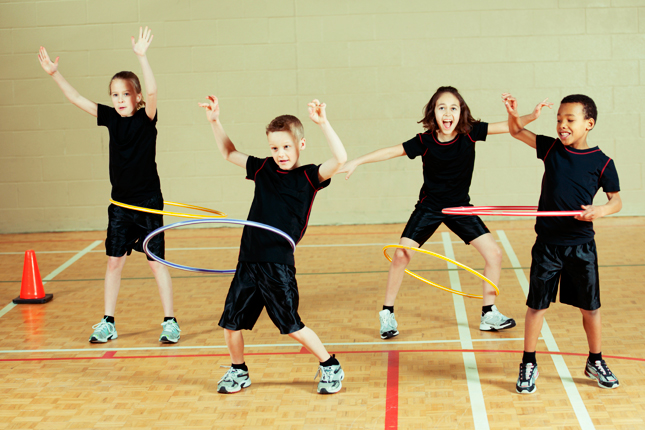 Регулярные занятия фитнесом позволяют развивать физические качества
ловкость
силу
выносливость
гибкость
быстроту
координацию движений
укрепляют иммунную систему
позволяют предотвратить плоскостопие и нарушение осанки
Виды фитнеса
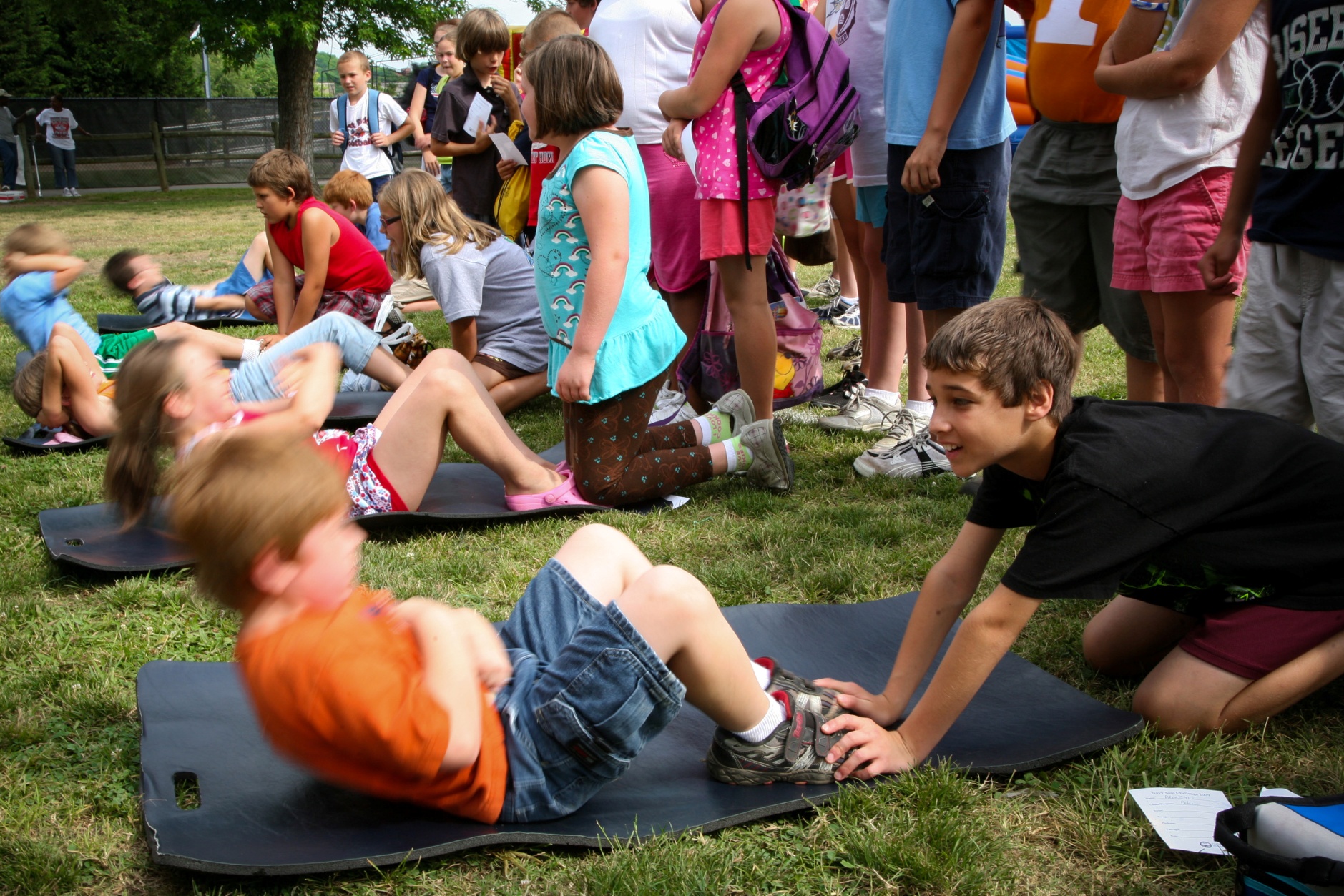 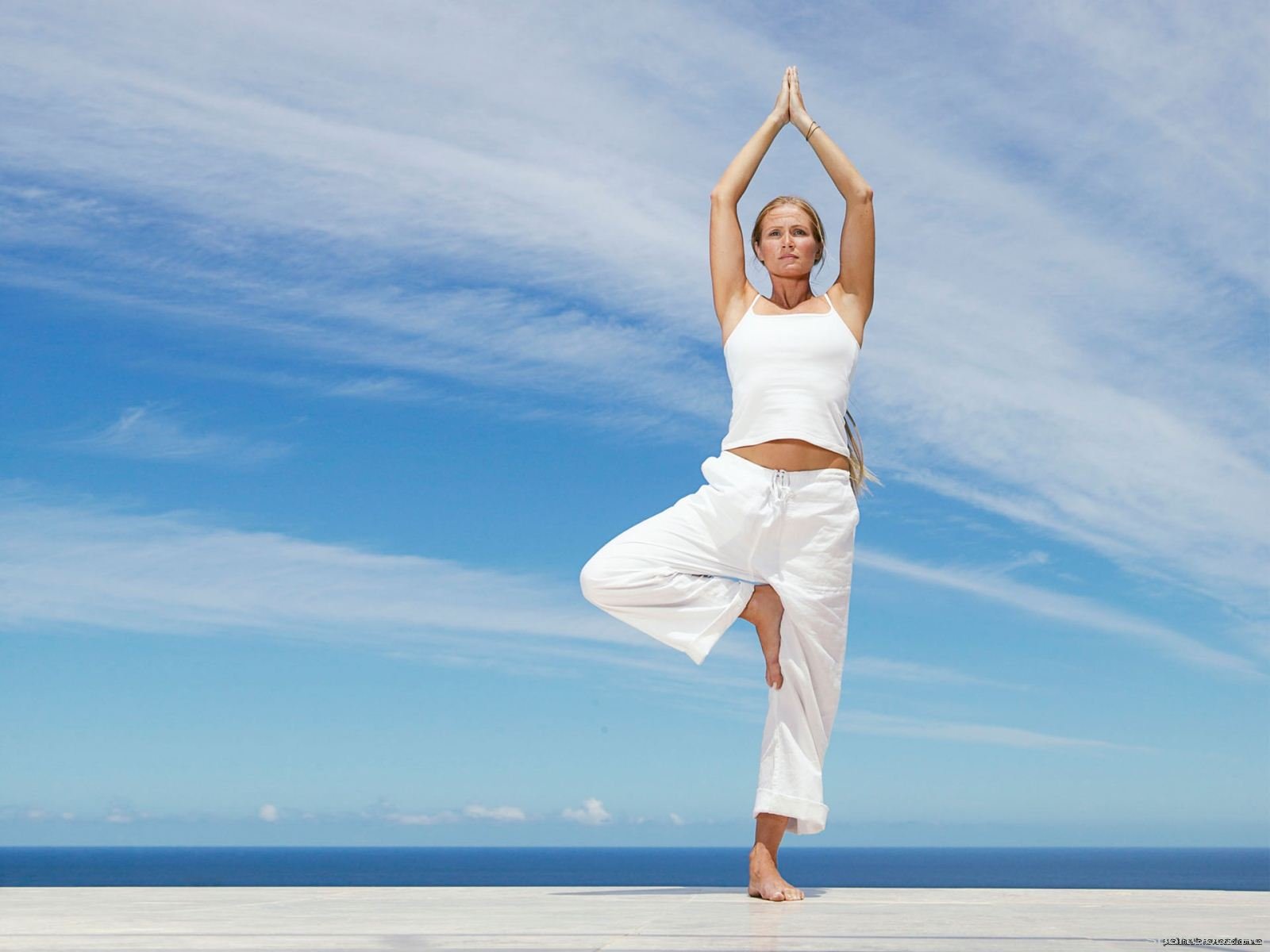 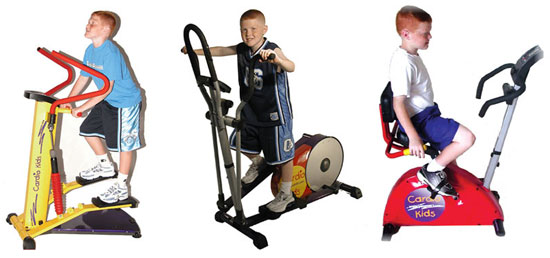 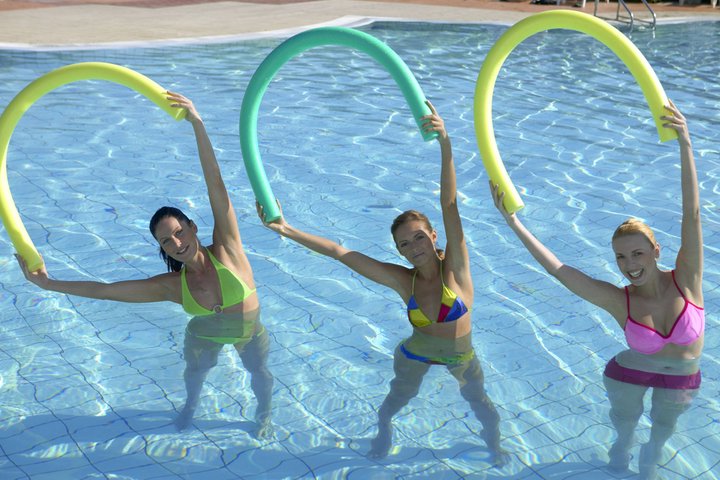 Направления детского фитнеса
Программа "Детского фитнеса" систематизирует и обобщает опыт различных фитнес направлений: классической аэробики, фитбол- гимнастики, йоги, степ, гимнастики и акробатики и др..


Детская йога
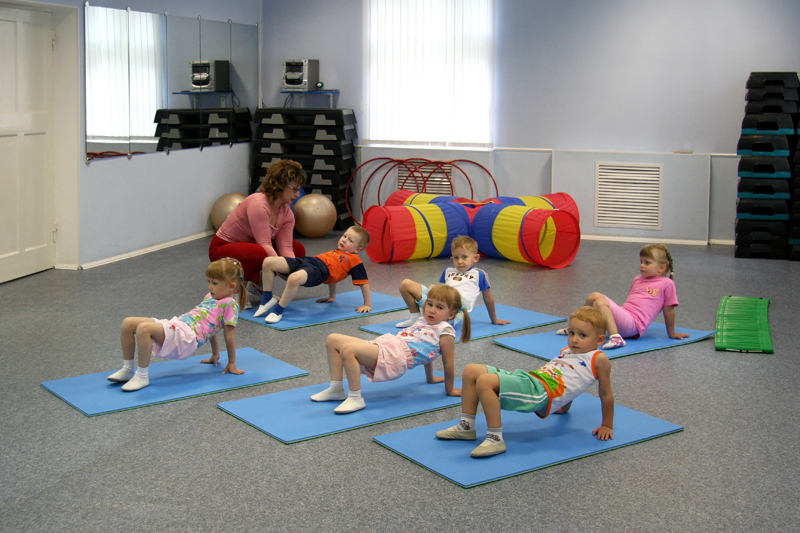 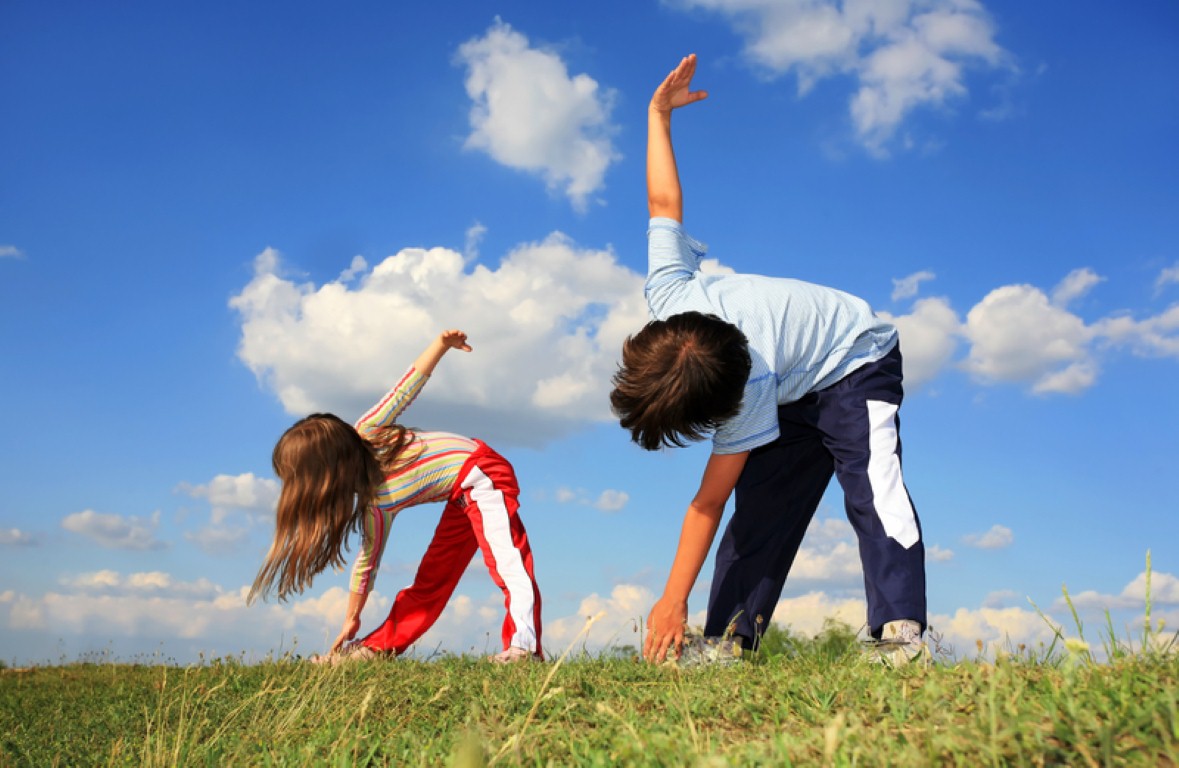 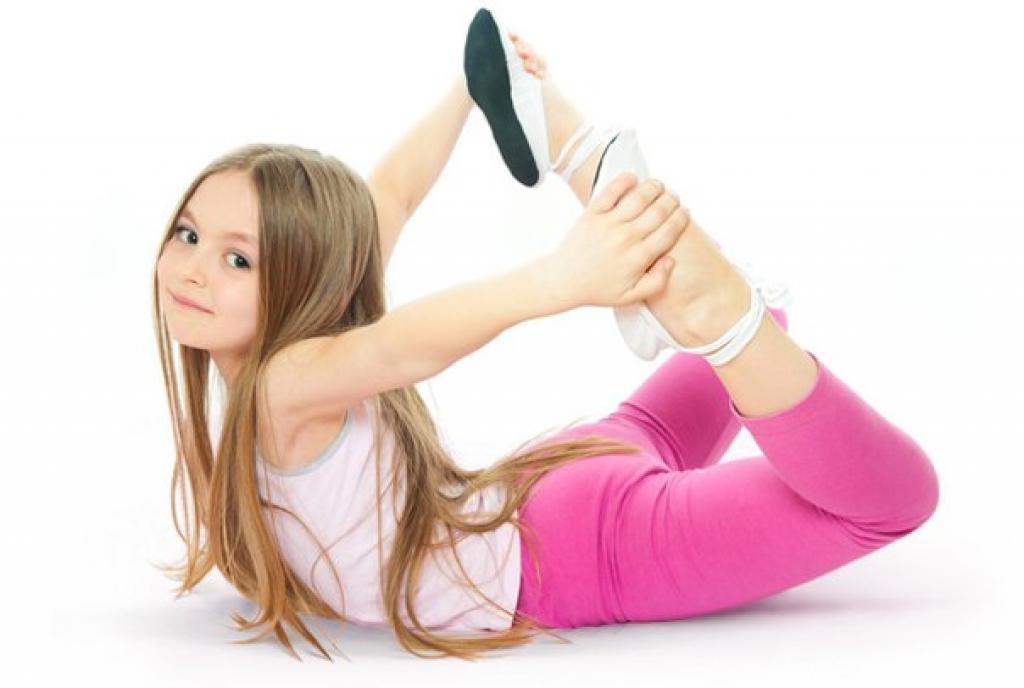 Продукт курса
По завершении курса участники смогут представить собственный комплекс упражнений по одному из направлений фитнеса
«В человеке всё должно быть прекрасно: и лицо, и одежда, и душа, и мысли...»
(с) А. П. Чехов

СПАСИБО ЗА ВНИМАНИЕ!
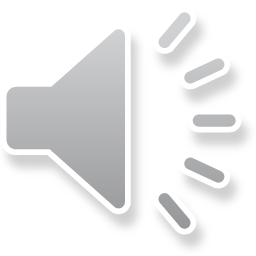 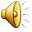